Perfect Health: Ayurvedic Lifestyle
Emotional Freedom
Your name
Instructor Title
Ayurveda and Emotional Well-being
Ayurveda recognizes that emotional balance is one of the fundamental pillars of health
In Ayurveda, health is not merely the absence of disease – it is a state of physical, emotional, mental, and spiritual well-being
Ayurveda teaches that many physical ailments have an emotional root cause
Our bodymind is affected by our emotions and cultivating emotional freedom begins with awareness - awareness of our feelings, what we need, what we need to release, and what brings us joy and happiness
Happiness
We all share a desire to be happy 
We are conditioned to derive happiness from temporary, external sources – when we identify ourselves and our happiness with objects outside ourselves, this is known as object referral 
The opposite of object referral is self-referral – we identify with our inner self and internal state of well-being that does not depend on external circumstances
True joy is an internal state of awareness that allows us to be happy for no reason and is independent of circumstances, events, people, and things in our lives.  Our essential nature is pure unbounded consciousness with infinite possibilities
Fundamental Human Needs
When we perceive our physical and psychological needs are met, we feel comfort, pleasure, happiness, contentment, satisfaction and cheerfulness.
Attention
Affection
Acceptance
Appreciation
Emotions
Emotions are derived from our perception of needs being met or not met
We feel emotions as sensations in our body that are associated with thoughts in our mind 
We experience emotions in two ways:
Comfort – encompasses all the feelings that move us from constriction to expansion, including joy, peace, love, pleasure, delight, and gratitude         
Discomfort – includes all the feelings that constrict us, including distress, frustration, anger, regret, fear, pain, and sadness
Secondary emotions - based on unmet needs that are not resolved and often lead to anxiety, hostility, guilt and depression
Feelings not fully experienced can accumulate as emotional toxins (emotional ama)
Emotions
We can either react to unmet needs, which is an instinctual, conditioned, and learned behavior, or we can respond, which implies being aware and having a choice.
All the doshas can experience every kind of emotion, though each dosha has a tendency to react to unmet needs in different ways.
Emotions
VATA
PITTA
KAPHA
Have a tendency to feel angry or hostile. They are prone to blame others and say “what did you do wrong?”
Have a tendency to react with feelings of anxiety, fear, worry, and guilt. They are likely to blame themselves and say “what did I do wrong?”
Have a tendency to become sad and discouraged. They may ignore situations and withdraw and say “I don’t want to deal with it.”
Seven Biological Responses
Fight/Flight
Reactive
Restful Awareness
Intuitive
Creative
Visionary
Sacred
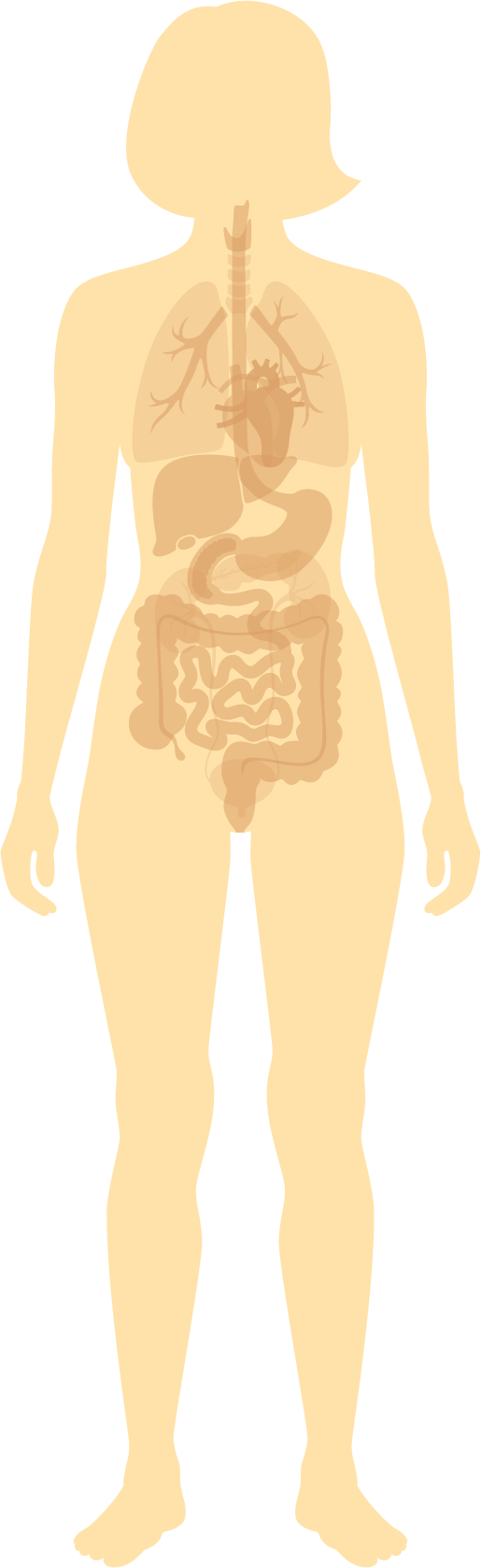 Eyes – Pupils dilate
Saliva – Flow decreases
Fight/Flight/Freeze
Lungs – Quick, shallow breathing occurs
The most primitive response grounded in the survival instinct, serving to keep the body protected
Based on fear and the perception that our environment is threatening
Acute stress
Heart – Beats faster and harder
Stomach – Output of digestive enzymes decreases
Blood vessels – Blood pressure increases as major vessels dilate
Bowel – Food movement slows down
Skin – Blood vessels constrict; chills and sweating
Muscles – Become more tense; trembling can occur
Reactive/Ego Response
Psychological equivalent of fight/flight 
Attempt to control the environment through reactivity
Emotions are in the domain of the ego and when we perceive that boundaries are crossed or needs not met, uncomfortable feelings are generated and we react to them
Most of us only use the fight/flight and reactive responses
We can move from constriction to more expanded states
The Fight Response
Humans naturally defend against threats and when we respond to a threat by fighting, we exhibit:
Irritability
Loss of temper
Defensiveness
This response corresponds to the Pitta dosha.
The Flight Response
When we respond to a threat by fleeing, we tend to: 
Avoid the threat
Become anxious
Become fearful
This response corresponds to the Vata dosha.
The Freeze Response
Sometimes, when perceiving a threat, we defend ourselves by freezing.
Numbing
Detachment
Giving up easily
This response corresponds to the Kapha dosha.
Freeze
Restful Awareness Response
Body relaxes and you bypass the reactive response 
Internal reference shifts from ego to spirit
Witness the activity of the mind and become capable of conscious choice making 
Best cultivated through the practice of meditation
  Heart rate
  Blood pressure
  Respiration
  Perspiration
 Stress hormones
 Platelet stickiness
 Anti-aging hormones
Intuitive Response
Being aware of our interpretations
Choosing conscious observation and authentic expression
Present moment awareness in our daily lives
Facilitates conscious communication
Restful awareness (meditation) plays a key role
Creative Response
Applying a new context or meaning to a situation or circumstance
Solutions emerge by quieting down inner dialogue

7 Steps for Awakening the Creative Response

Intention
Information Gathering and Analysis 
Incubation
Insight
Inspiration
Implementation
Integration/Incarnation
Visionary Response
Living from the collective soul 
Vision of what is possible
Ability to access collective dreams and the archetypal realm 
Consciously participate in the story of our lives

Questions for Awakening the Visionary Response

What stories would you like to enact?
Who inspires you?
What attributes do you connect with?
Sacred Response
Sense of self expands beyond constricted ego
Unity consciousness 
Compassion is a natural expression
Transcend “what’s in it for me” and dwell in “how can I be of service?”
As a wave is to the ocean, each of us is to Spirit
Conscious Communication
Use this process to gain clarity about how you feel, identify what you need, and take responsibility to consciously communicate your needs to another person:
What happened? State the facts
What am I feeling? Describe how you feel, choosing words that describe only the emotion and avoid victimization words
What do I need that I’m not receiving? Identify the need you have that isn’t being met
What am I asking for? Make your request with a level of respect, rather than a demand
What is the gift or opportunity in this situation? Observe what you benefited from the practice of this process
Based on the work of Marshall Rosenberg (Nonviolent Communication)
Words List
When our needs ARE being met
Bright
Carefree
Delightful
Enthusiastic
Glowing
Hopeful
Invigorated
Joyful
Loving

Optimistic
Peaceful
Quiet
Radiant
Secure
Thankful
Upbeat
Vivacious
Warm
Words List
When our needs are NOT being met
Afraid
Anxious 
Bitter
Confused
Embarrassed
Frightened
Frustrated
Guilty
Helpless


Irritable
Invisible
Jealous
Lonely
Overwhelmed
Pessimistic
Resentful
Unhappy
Withdrawn
Words List
Avoid words that encourage victimization
Abandoned
Betrayed
Cheated
Diminished
Manipulated
Neglected
Pressured
Unappreciated
Unwanted
Seven Steps to Emotional Clearing
Take responsibility for what you are feeling
Identify the emotion
Witness the feeling in your body
Express the emotion in private to yourself
Release the emotion through a ritual
Share the emotion with a good listener
Rejuvenate with a celebration!
Pranayama for Emotional Release
Pranayama practices activates the body’s parasympathetic nervous system, which governs the rest-and-digest response, also known as the relaxation response:

Slow, rhythmic belly breathing
Complete Breath
Nadi Shodhana
Ujjayi
Bhastrika
Journaling for Emotional Release
Set intentions for what you would like to release. 
Develop a vision statement for your life. Describe in detail the sights, sounds, feelings, and experiences you would like to see unfold in your life.

What would you like to see in these areas of your life:
Physical Body and Health
Spiritual
Family
Career
Friends and Loved Ones
Material Possessions
Enlivening Health
Notice when emotions arise and identify your needs.
Review the steps of conscious communication.
Practice the seven steps for emotional clearing.
Create a regular journaling practice, including a vision statement/intentions.